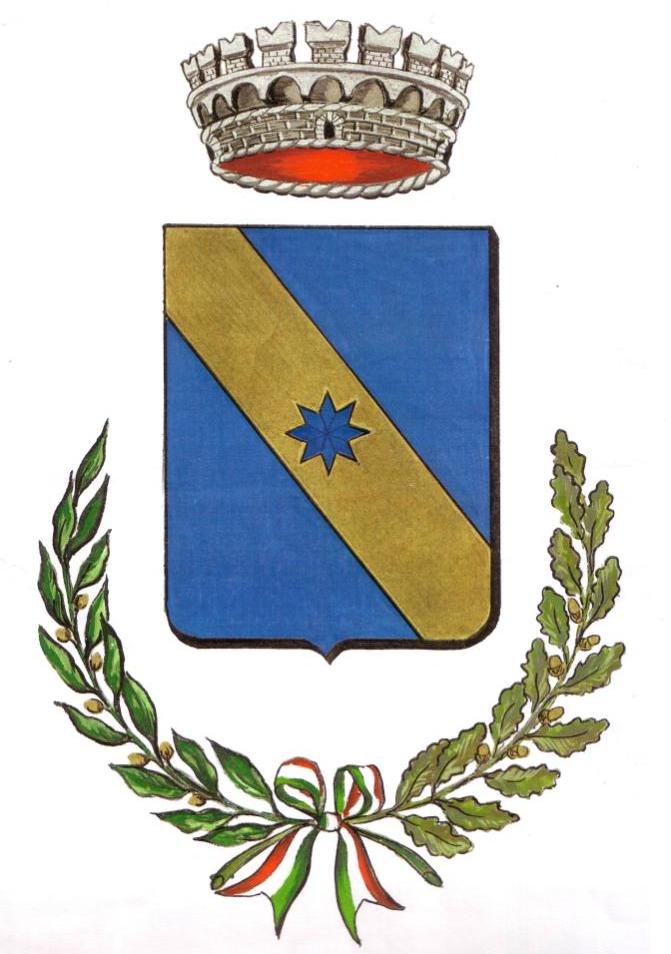 COMUNE DI CAPANNOLI
SERVIZI DEMOGRAFICI
CAMBIO DI RESIDENZA ONLINE ALL’INTERNO DEL COMUNE
Guida per il cittadino
COSA OFFRE IL SERVIZIO
Il servizio, riservato ai cittadini che sono già residenti nel comune, permette di cambiare la residenza all’interno dello stesso comune.
Prima di avviare la pratica verrannoindicati i dati ed i documenti necessari.
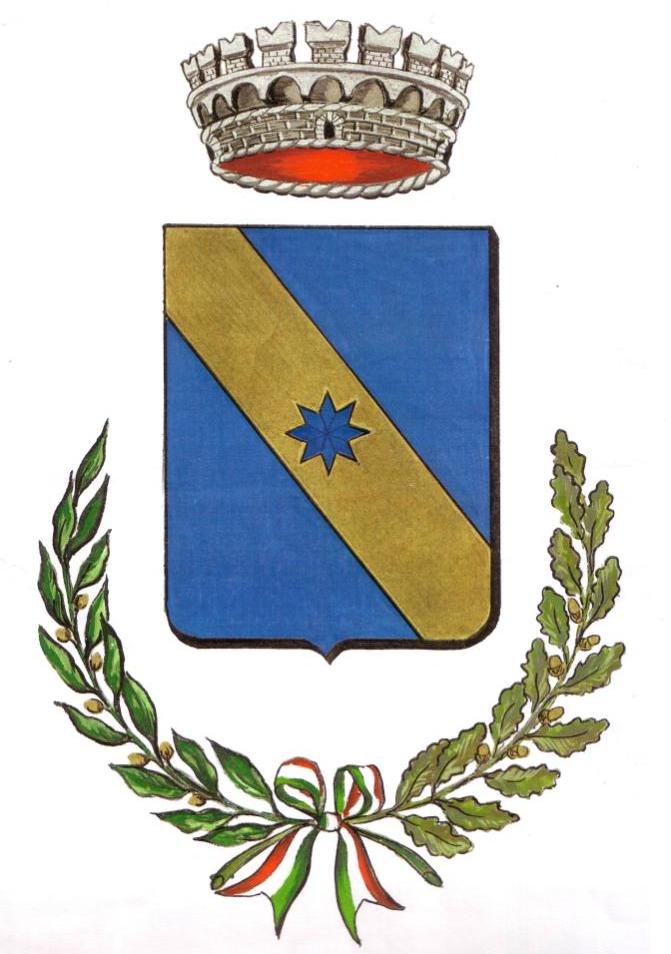 COMUNE DI CAPANNOLI
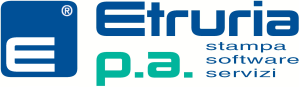 COSA OFFRE IL SERVIZIO
Il servizio permette di avviare una pratica di cambio di residenza all'interno del comune, di inviarla all'ente e di monitorare lo stato delle pratiche presentate. 
Tramite questa funzione è possibile richiedere il cambio di residenza all'interno del comune per sé e per i propri familiari.
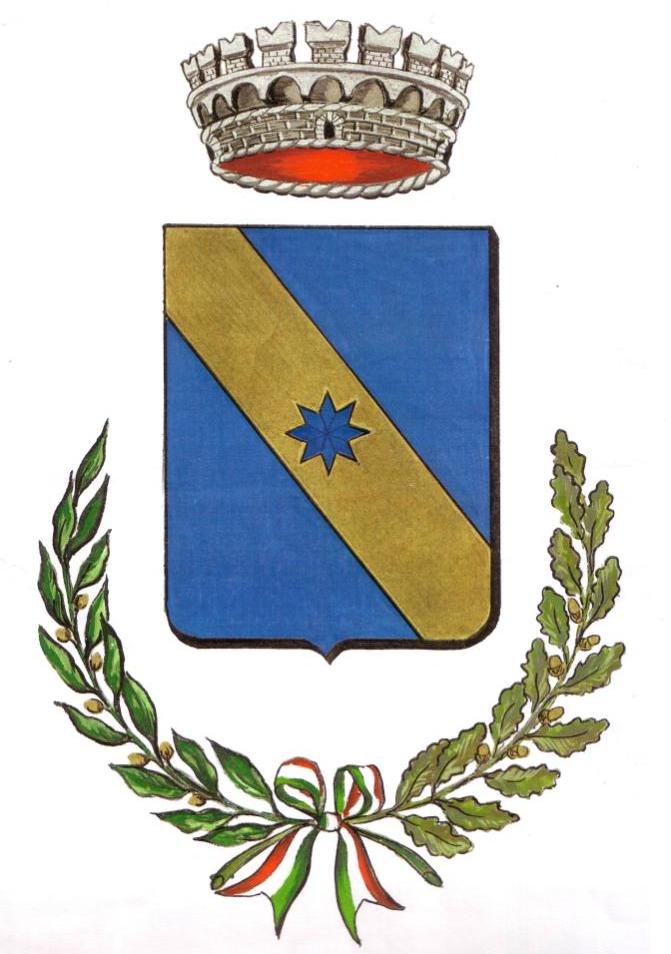 COMUNE DI CAPANNOLI
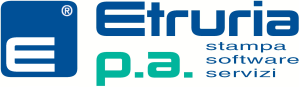 DOCUMENTI NECESSARI
Per ogni familiare sono richiesti:
Estremi della patente, se in corso di validità
Targa dei veicoli posseduti
Minori:
Se il cambio di residenza interessa minori non accompagnati dai loro genitori/tutori, quest'ultimi devono allegare una dichiarazione firmata per confermare la dichiarazione di residenza oppure, in alternativa, è necessario specificare i loro recapiti.
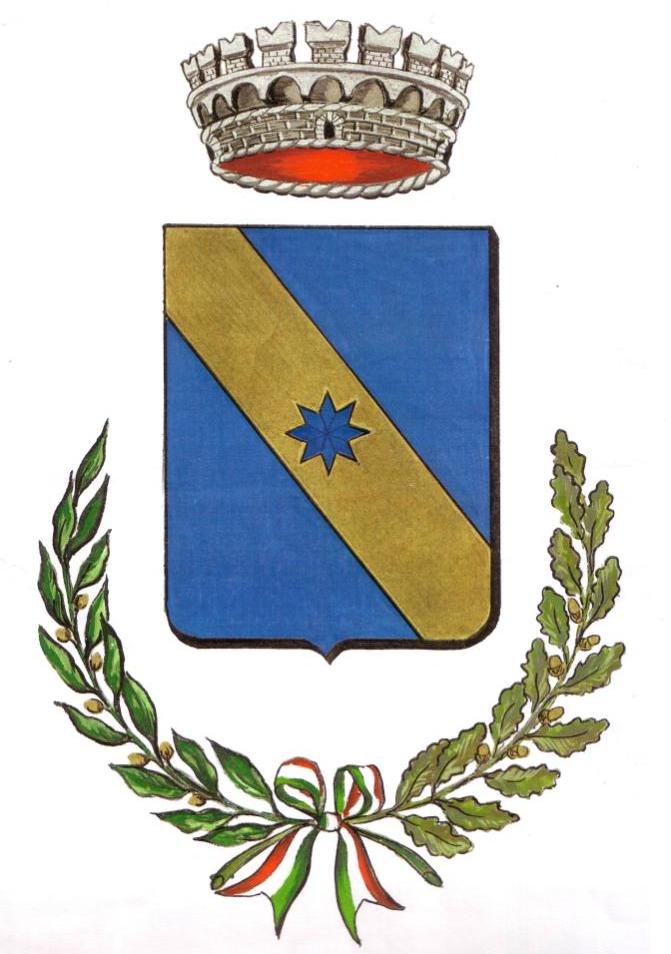 COMUNE DI CAPANNOLI
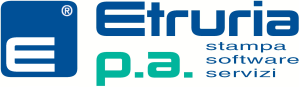 OPERAZIONI PRELIMINARI
Dati del nuovo indirizzo
Per dichiarare il nuovo indirizzo è necessario selezionarlo da una lista, non è possibile dichiararne uno nuovo.
Titolo di occupazione dell'immobile
E’ necessario dichiarare in base a quale condizione si occupa l'immobile di destinazione.
In base al titolo specificato potrebbero essere richiesti ulteriori documenti da allegare, come per esempio un contratto.
Aggregazione a un nucleo familiare
In alternativa al titolo di occupazione dell'immobile, è necessario dichiarare a quale nucleo familiare ci si unisce specificando il codice fiscale di uno dei componenti.
In quest'ultimo caso, è necessario specificare gli eventuali legami di parentela rispetto all'intestatario del nucleo familiare (o intestatario scheda).
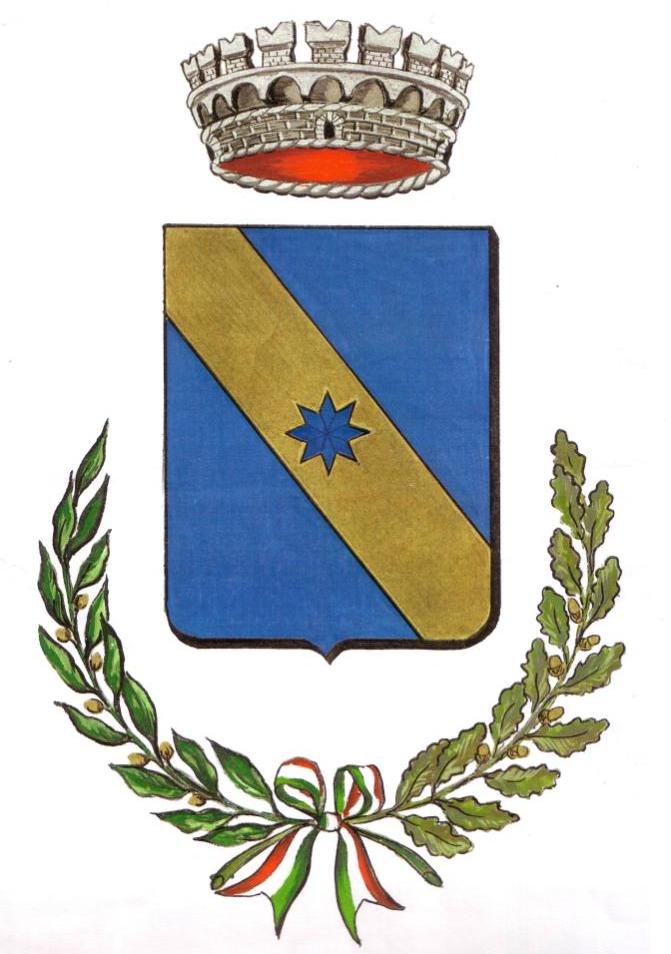 COMUNE DI CAPANNOLI
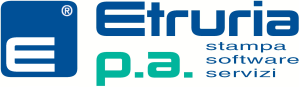 OPERAZIONI PRELIMINARI
ACCESSO TRAMITE SPID E CIE
Per poter accedere al portale, l’utente dovrà essere in possesso delle credenziali del Sistema Pubblico di Identità Digitale (SPID) o Carta Identità Elettronica (CIE). Tutte le informazioni relative a questo servizio possono essere reperite a questo link del Governo: https://www.spid.gov.it/
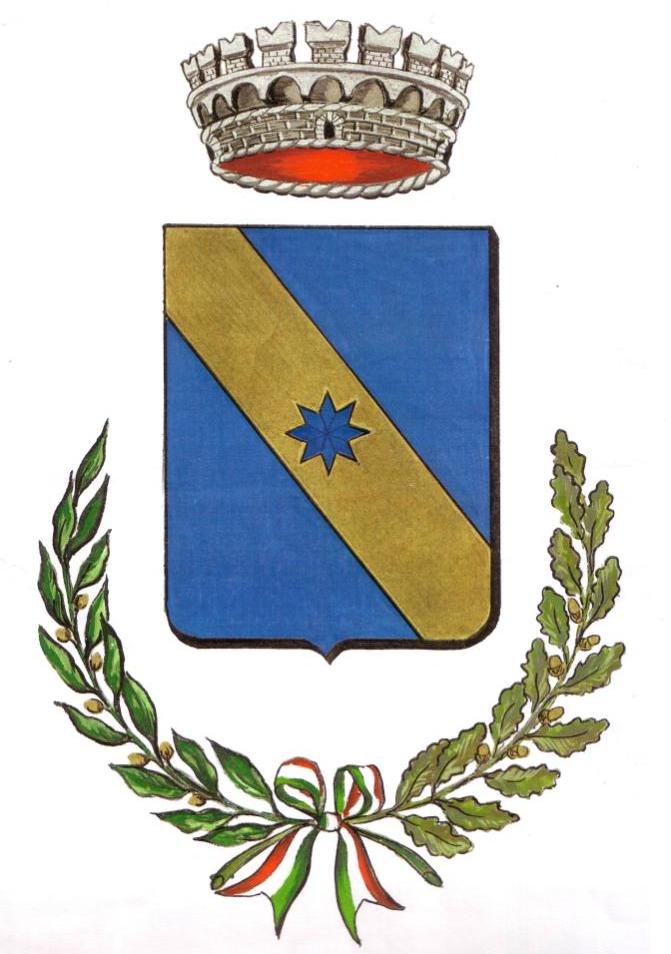 COMUNE DI CAPANNOLI
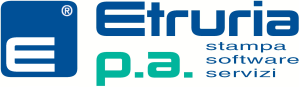 ACCESSO AL PORTALE
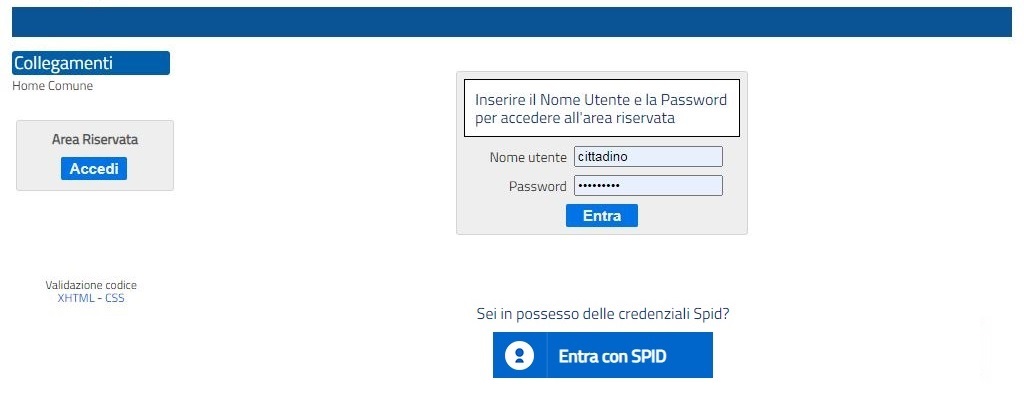 CLICCARE SUL BOTTONE
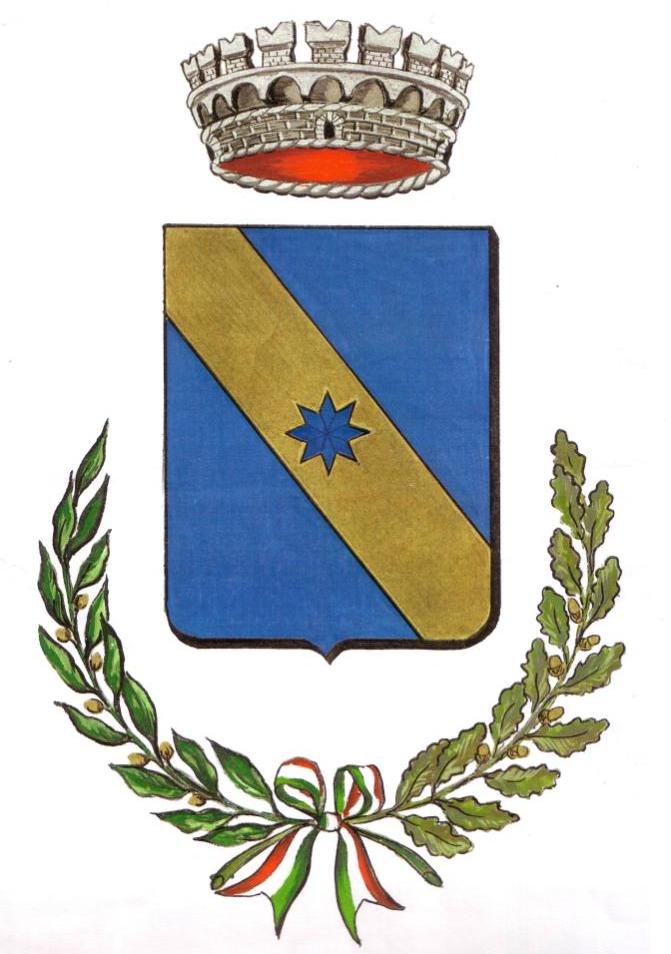 COMUNE DI CAPANNOLI
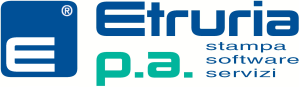 ACCESSO AL PORTALE
Seguire poi le istruzioni relative all’autorizzazione all’accesso del servizio SPID o C.I.E. (diverse a seconda del livello di sicurezza scelto durante l’attivazione del servizio).
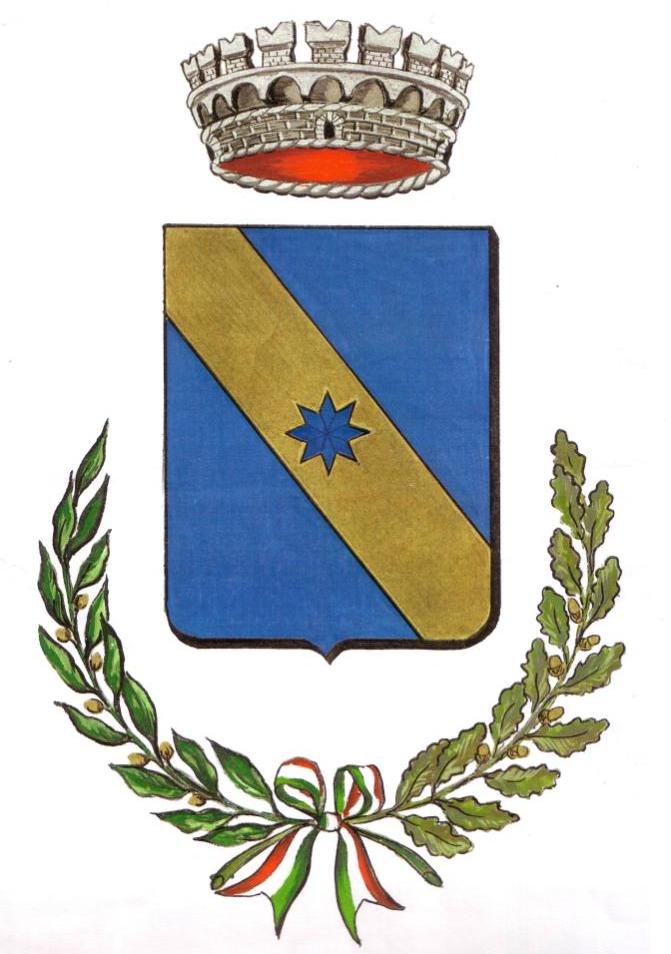 COMUNE DI CAPANNOLI
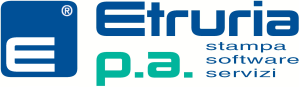 MENU PRINCIPALE
Da questa schermata si possono selezionare i servizi forniti.
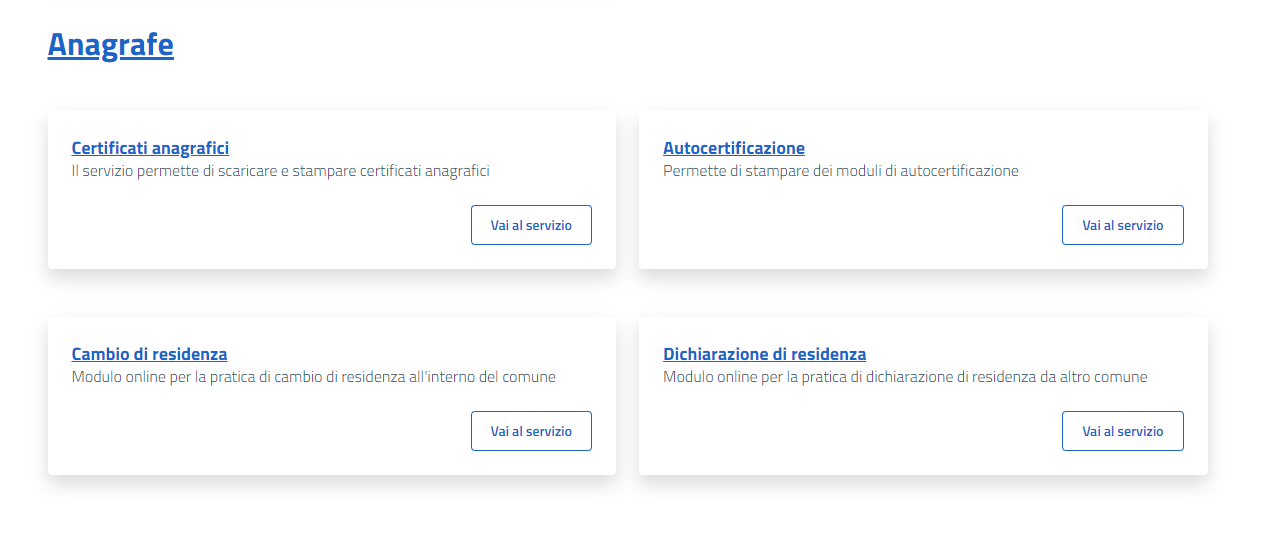 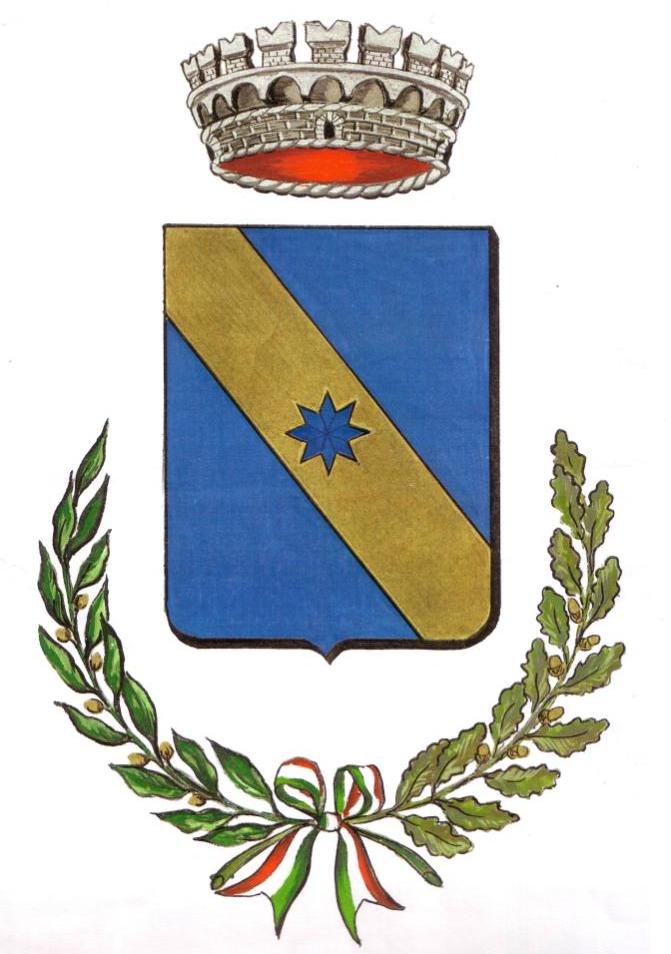 COMUNE DI CAPANNOLI
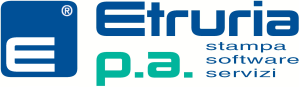 AVVIO DELLA PRATICA
Selezione familiari

La pratica parte sempre dalla ricostruzione del nucleo familiare attuale del dichiarante, il quale può selezionare i componenti per i quali applicare il cambio di residenza.
Il dichiarante è sempre selezionato per impostazione predefinita e non può deselezionarsi.
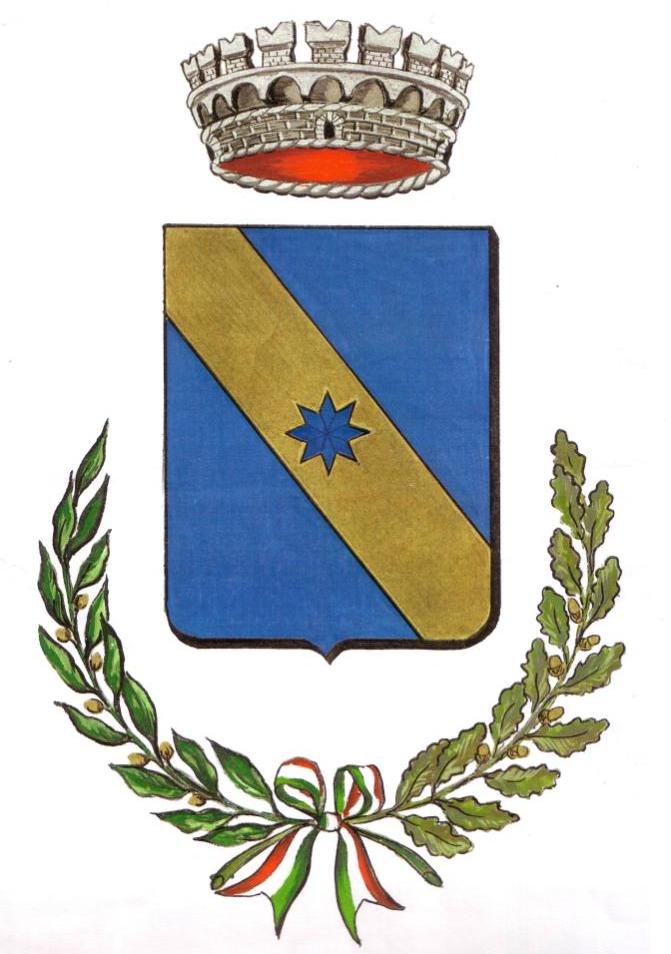 COMUNE DI CAPANNOLI
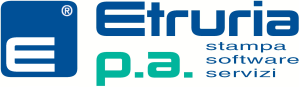 AVVIO DELLA PRATICA
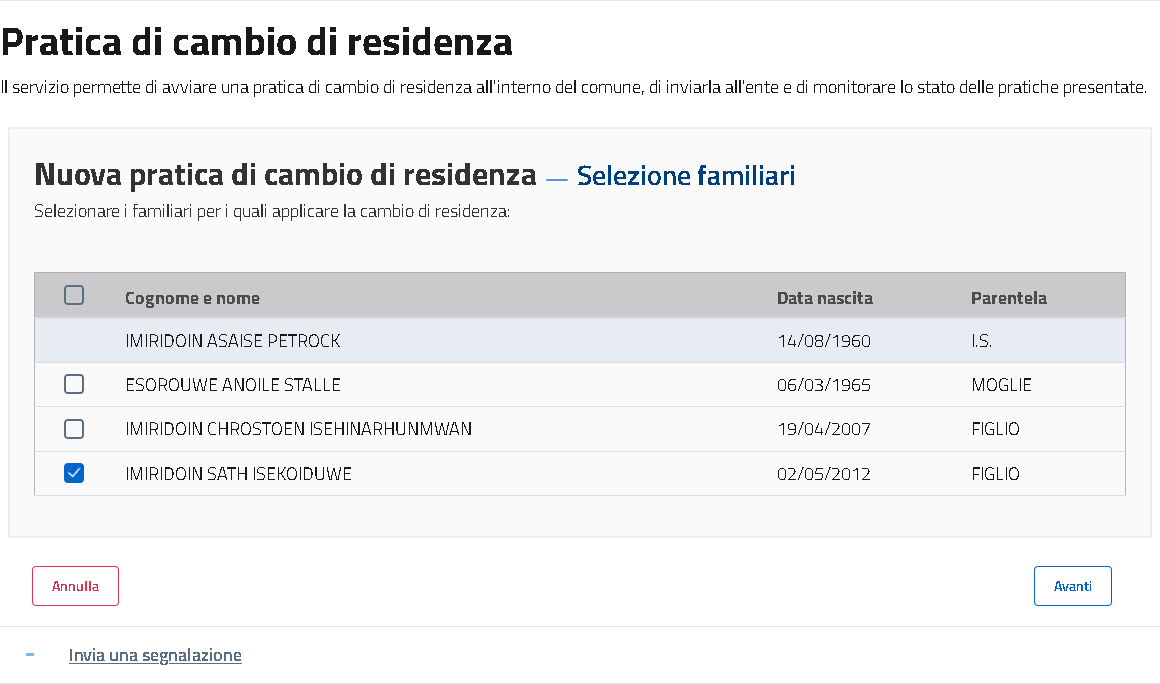 1
2
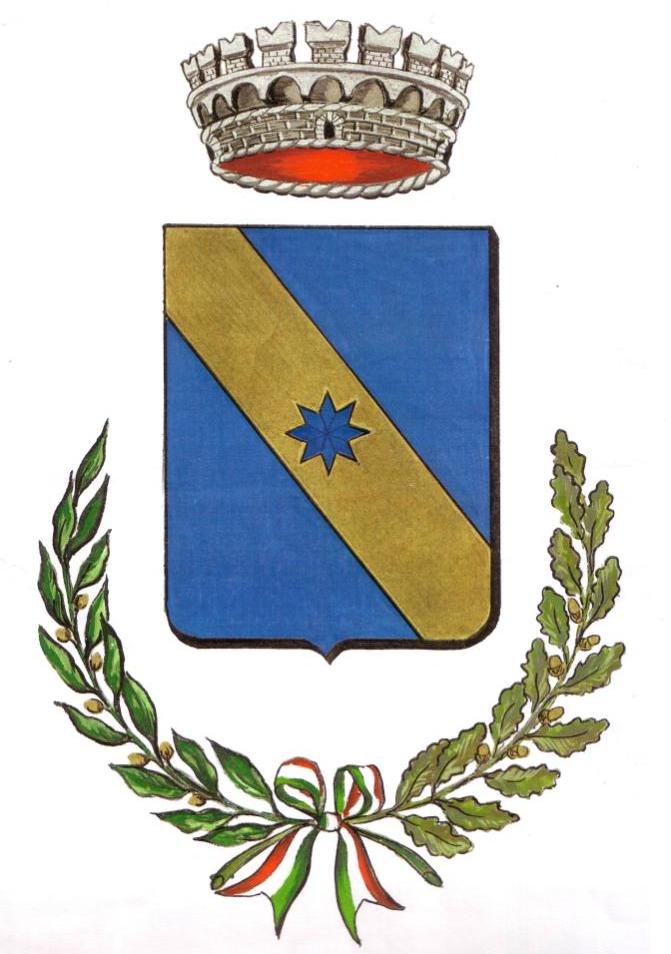 COMUNE DI CAPANNOLI
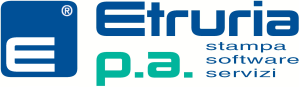 AGGIORNAMENTO DATI FAMILIARI
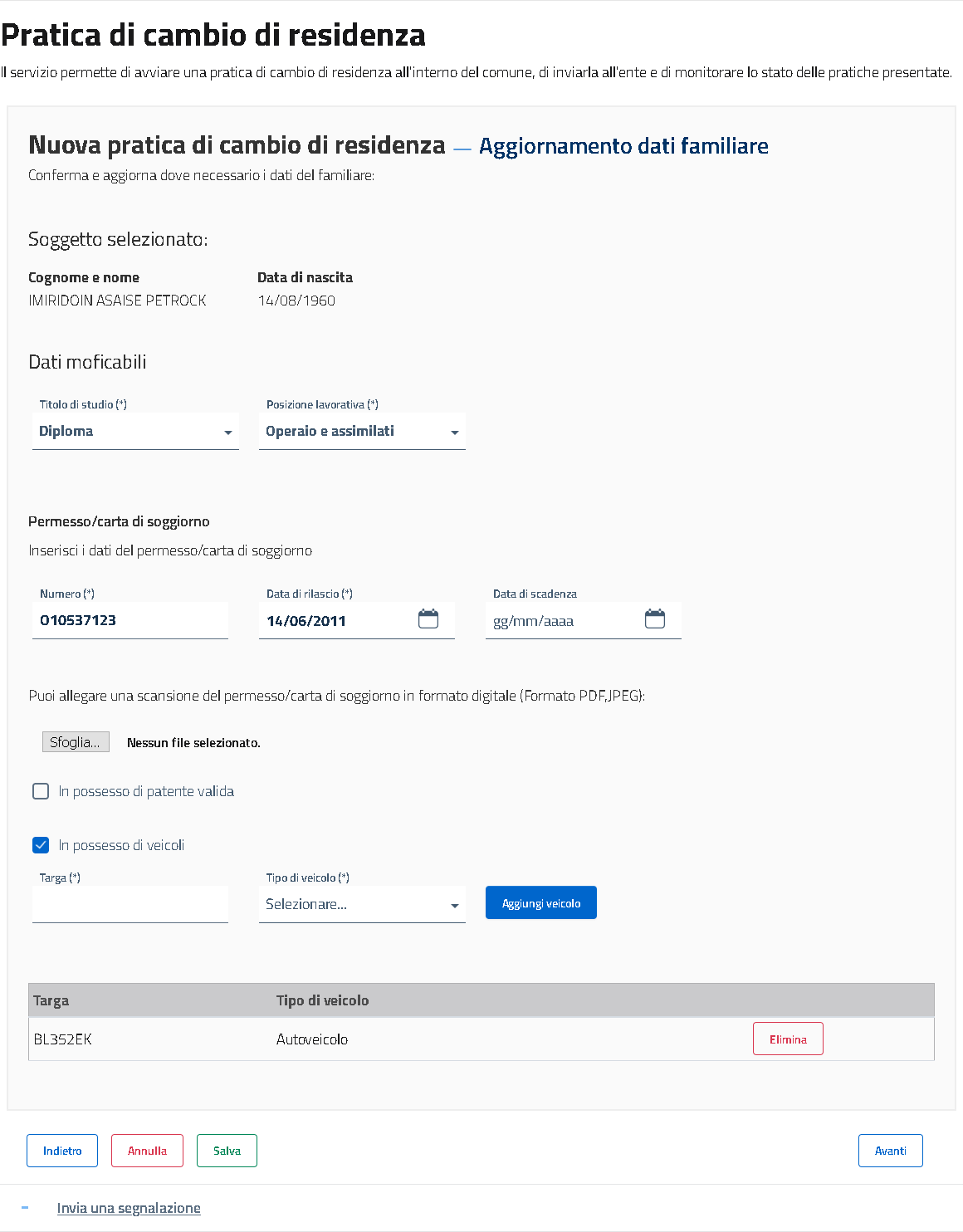 La schermata di aggiornamento dati familiare si ripete per ogni componente che è stato incluso nella pratica.

Se presenti, vengono proposti i dati attualmente in archivio anagrafe che possono essere cambiati o eliminati.
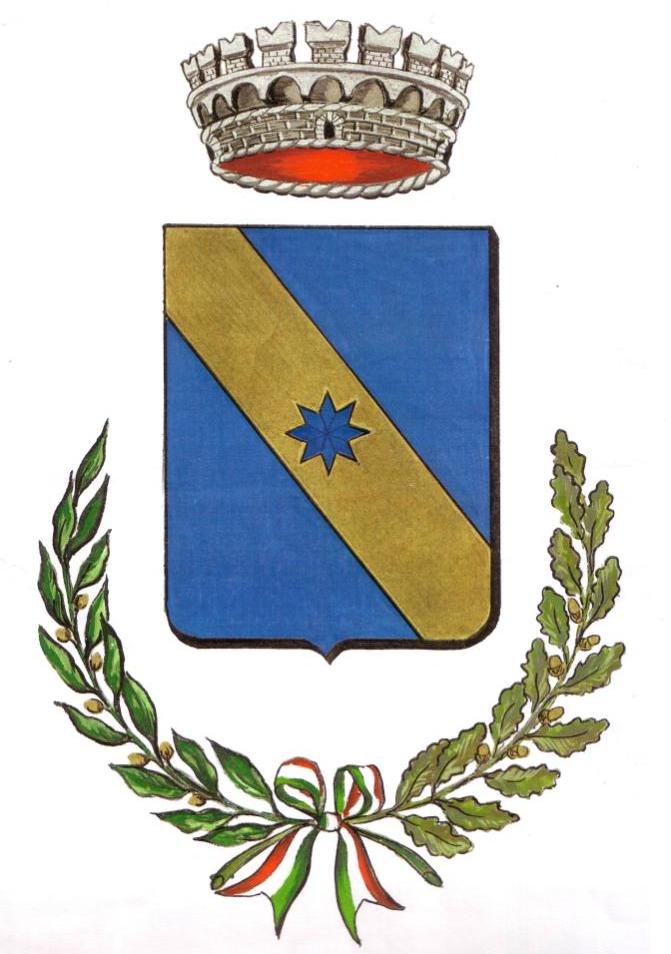 COMUNE DI CAPANNOLI
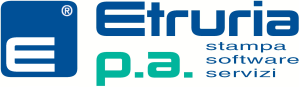 DICHIARAZIONI GENITORI/TUTORI
Questa fase è condizionale: si presenta solo nel caso che ci siano minori inclusi nella pratica e i relativi genitori o tutori non siano inclusi anche loro nella stessa.

Questa pagina richiede che ogni genitore o tutore elencato alleghi una copia compilata e firmata della dichiarazione scaricabile dal link presente all’interno della pagina oppure, in alternativa, che si specifichi l’indirizzo di residenza di ogni genitore o tutore elencato.

NOTA: Se dai dati presenti in anagrafe non è possibile risalire ai genitori o tutori di un minore, non è possibile proseguire con la pratica. Tuttavia, si può segnalare il problema tramite l’apposito tasto all’ufficio anagrafe.
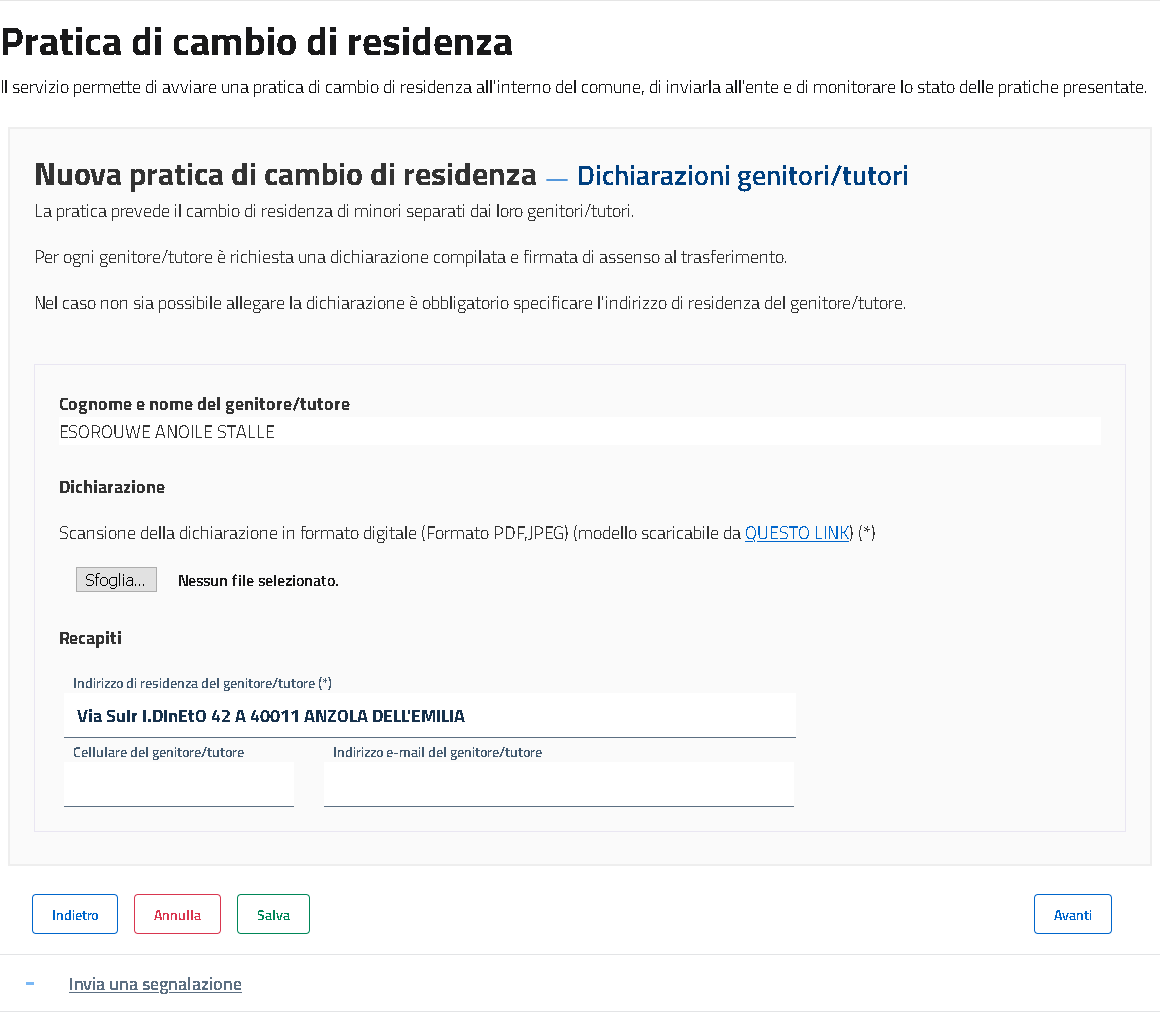 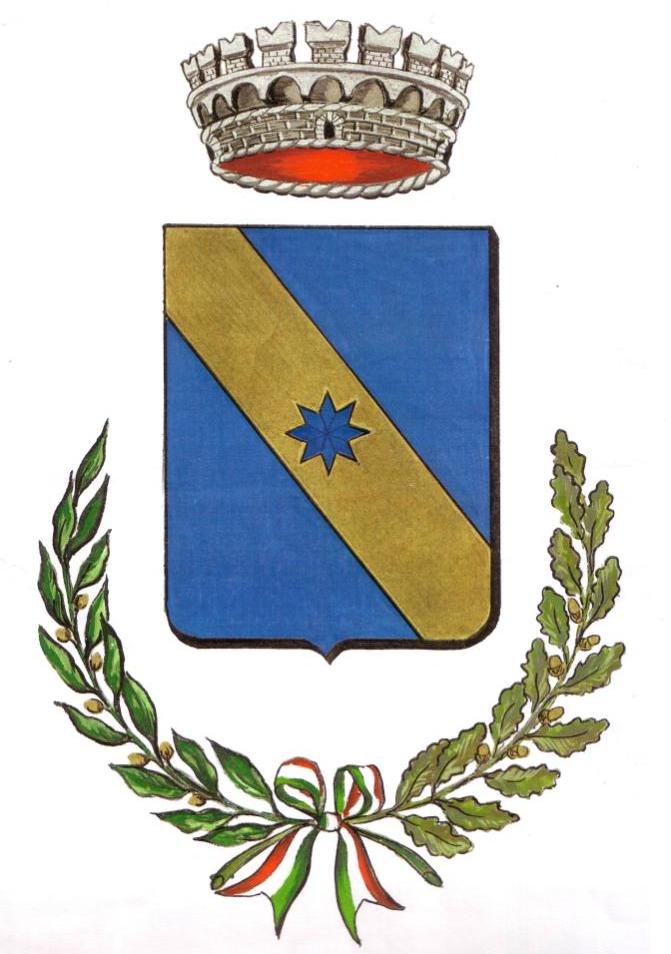 COMUNE DI CAPANNOLI
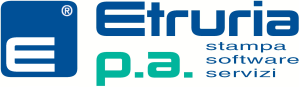 DATI NUOVO INDIRIZZO
Il nuovo indirizzo deve essere selezionato, il dichiarante non può specificarne liberamente uno.
Contestualmente, è necessario specificare se si occupa una abitazione vuota o se ci si unisce ad una famiglia già presente.

NOTA: se il dichiarante non trova il suo indirizzo censito fra quelli disponibili, non può procedere con la pratica. Tuttavia, può segnalare il problema tramite l’apposito tasto all’ufficio anagrafe.
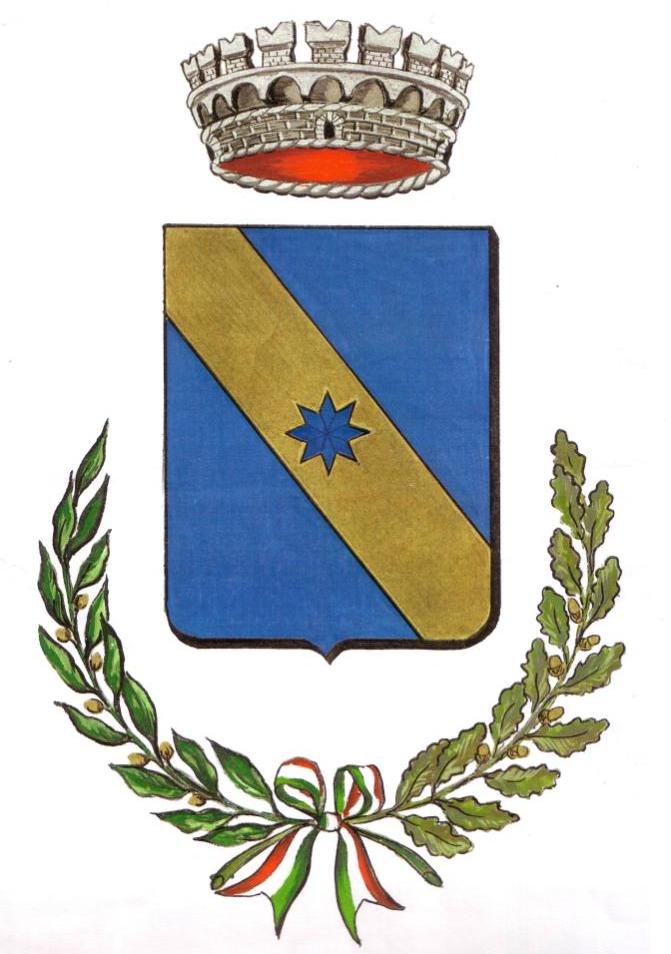 COMUNE DI CAPANNOLI
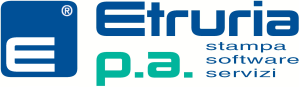 TITOLO ABITATIVO
In caso si occupi una abitazione vuota, è necessario dichiarare il titolo abitativo con il quale si occupa l’abitazione.
A seconda dell’opzione scelta è necessario compilare campi aggiuntivi:
In caso di proprietà sono richiesti i dati catastali
In caso di locazione privata sono richiesti i dati di registrazione del contratto
In caso di locazione pubblica è necessario allegare una copia del contratto
In altri casi sono richieste note aggiuntive utili a consentire la verifica da parte dell’ufficio anagrafe e, facoltativamente, una dichiarazione del proprietario che autorizza ad occupare l’immobile.
In tutti i casi è possibile inserire i dati catastali, solo nel primo caso sono obbligatori.
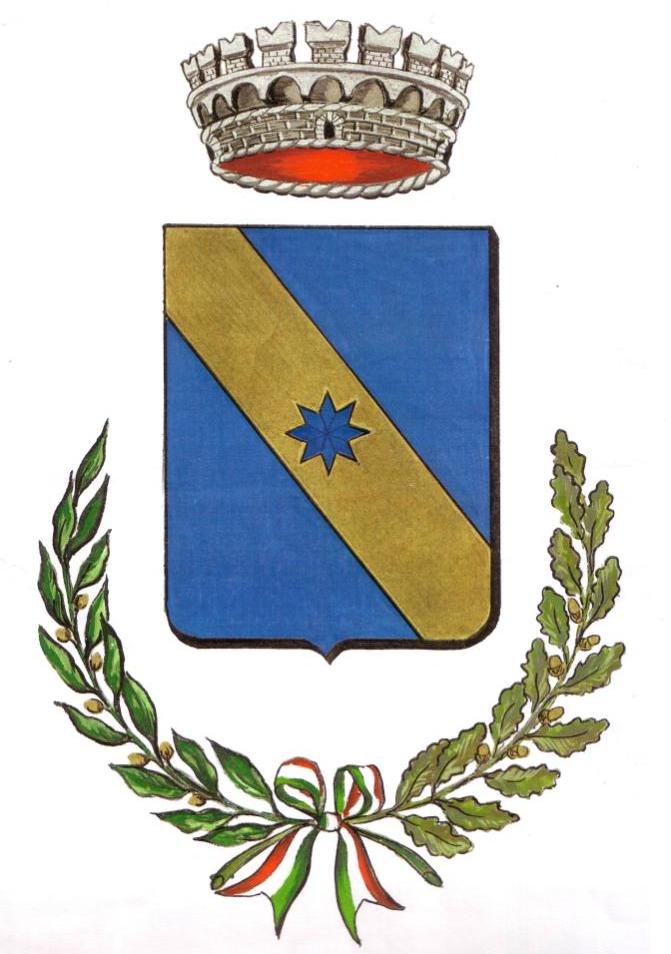 COMUNE DI CAPANNOLI
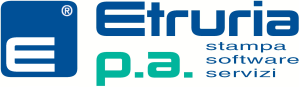 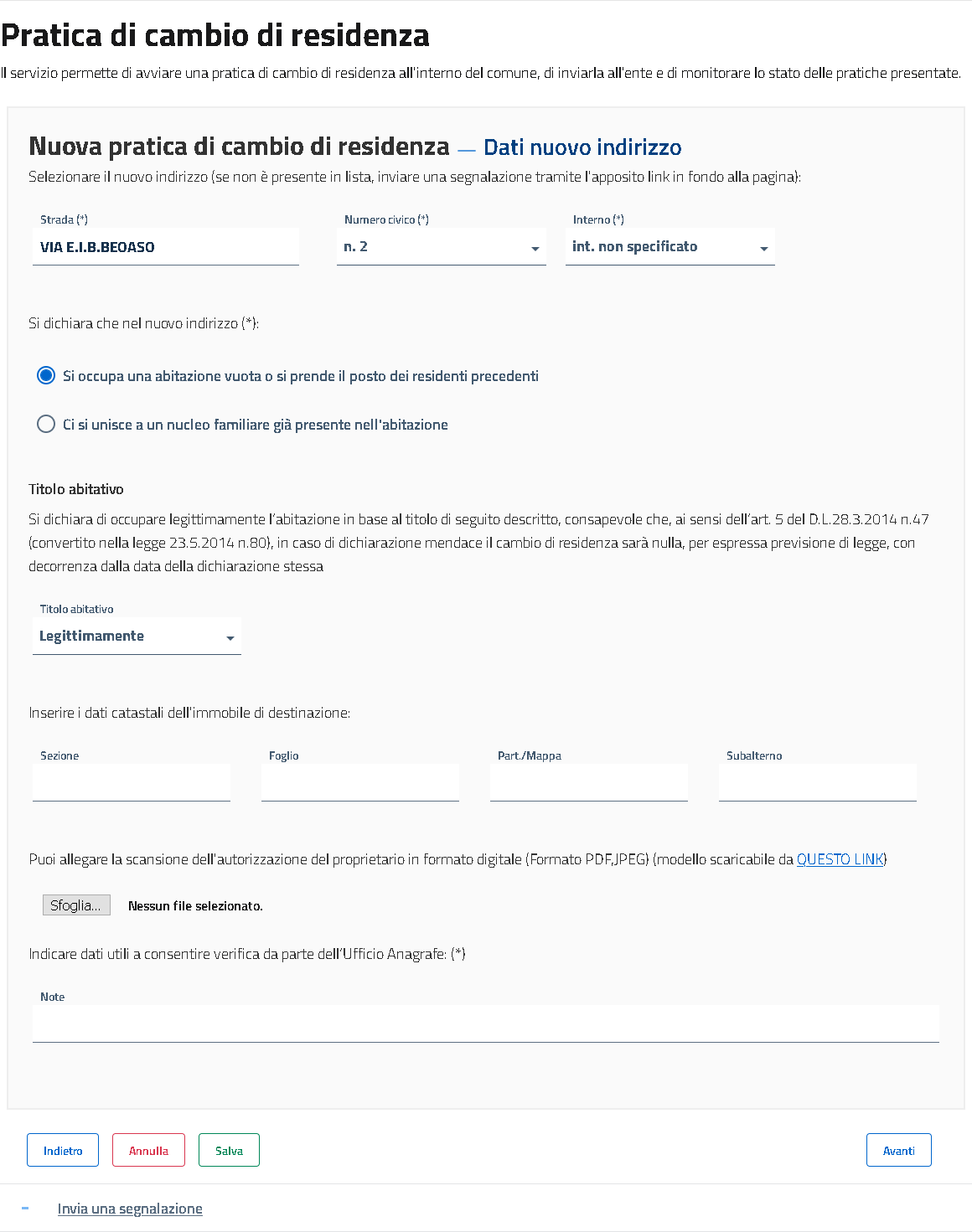 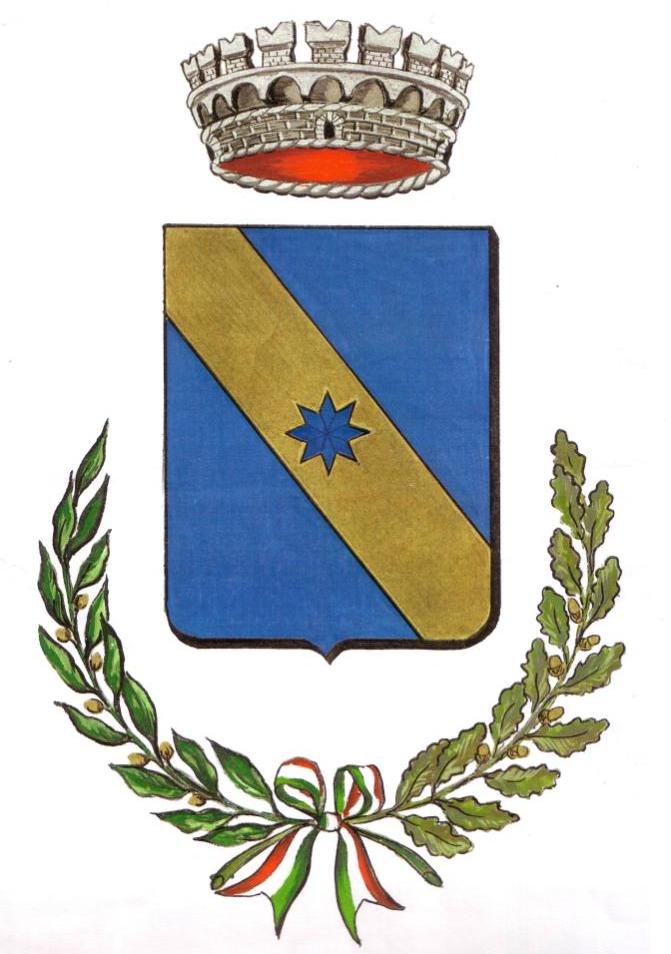 COMUNE DI CAPANNOLI
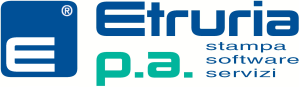 IDENTIFICAZIONE NUCLEO FAMILIARE A CUI CI SI AGGREGA
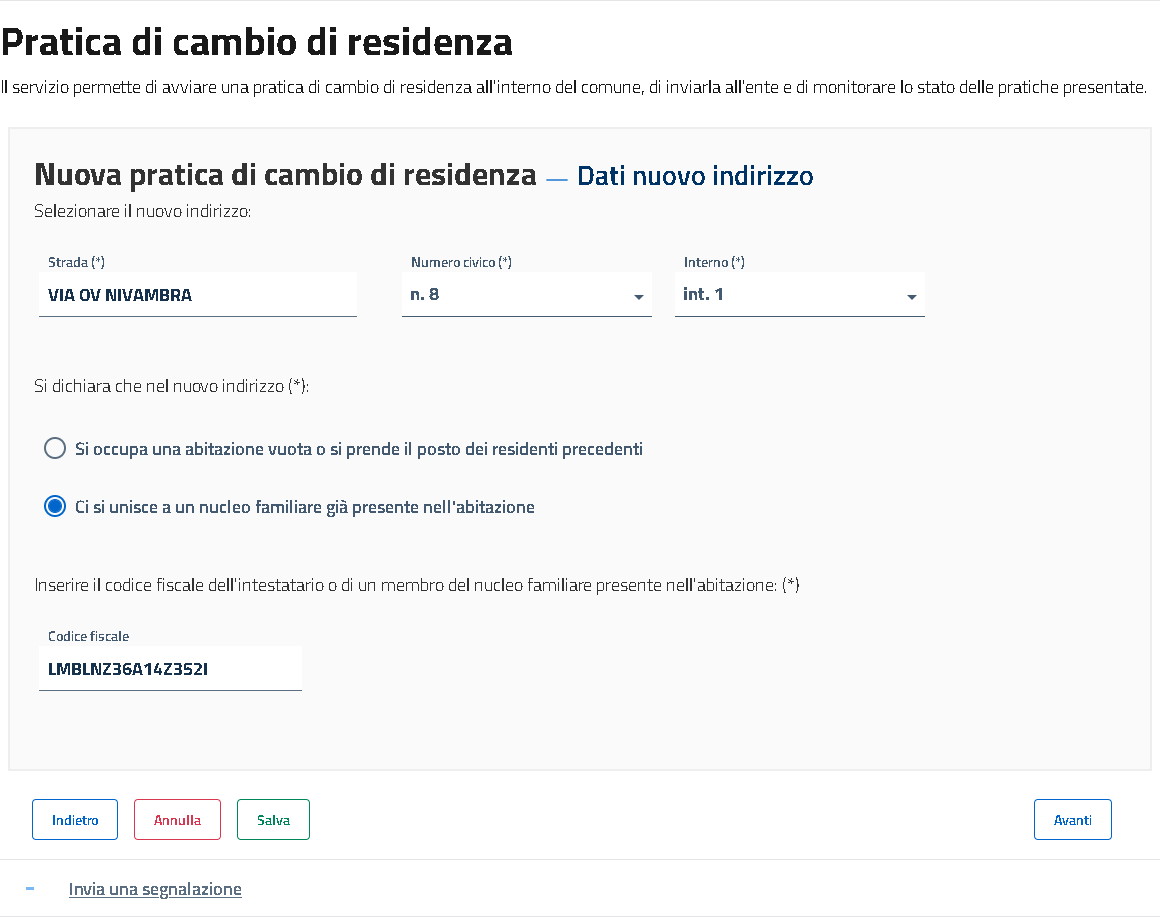 In caso ci si unisca a un nucleo familiare già presente nell’abitazione, è necessario identificare tale nucleo familiare specificando il codice fiscale di uno dei componenti.

Viene fatto quindi un controllo incrociato utilizzando l’indirizzo e il codice fiscale per verificare che i dati siano corretti.
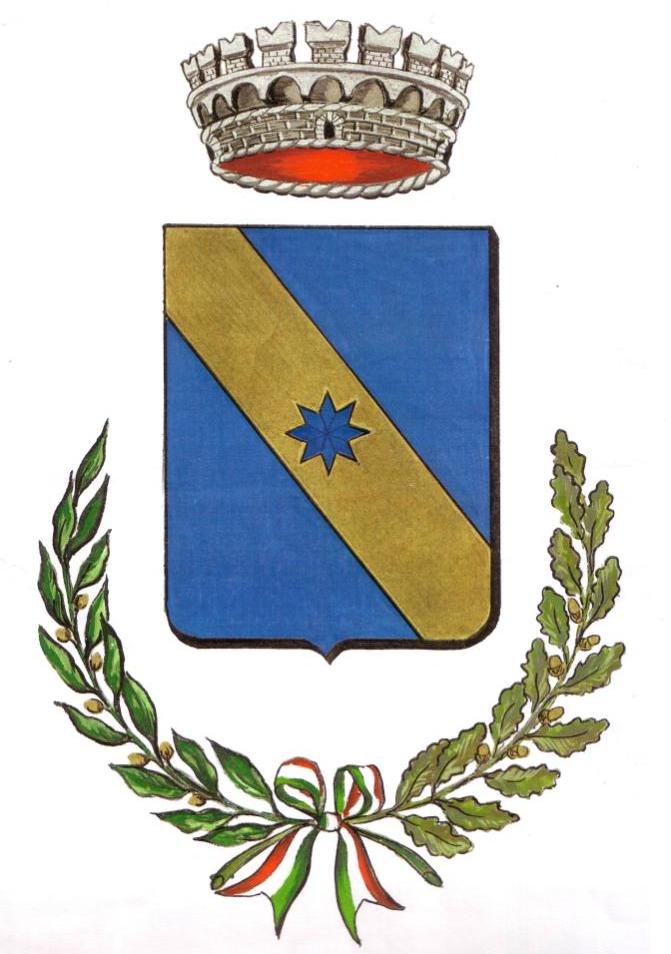 COMUNE DI CAPANNOLI
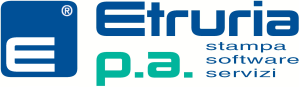 RELAZIONI DI PARENTELA
Questa fase è condizionale e si presenta in due casi:
Il dichiarante sta facendo una scissione rispetto al nucleo familiare quale appartiene attualmente
Il dichiarante si unisce a una famiglia già presente nel nuovo indirizzo
In questa fase è necessario ridefinire le condizioni di parentela rispetto al nuovo intestatario, che nei rispettivi casi è:
Il dichiarante stesso
L’intestatario del nucleo familiare già presente
Nel secondo caso, inoltre, è necessario indicare i recapiti dell’intestatario. Si può anche includere una dichiarazione dell’intestatario che acconsente all’aggregazione al suo stato di famiglia.
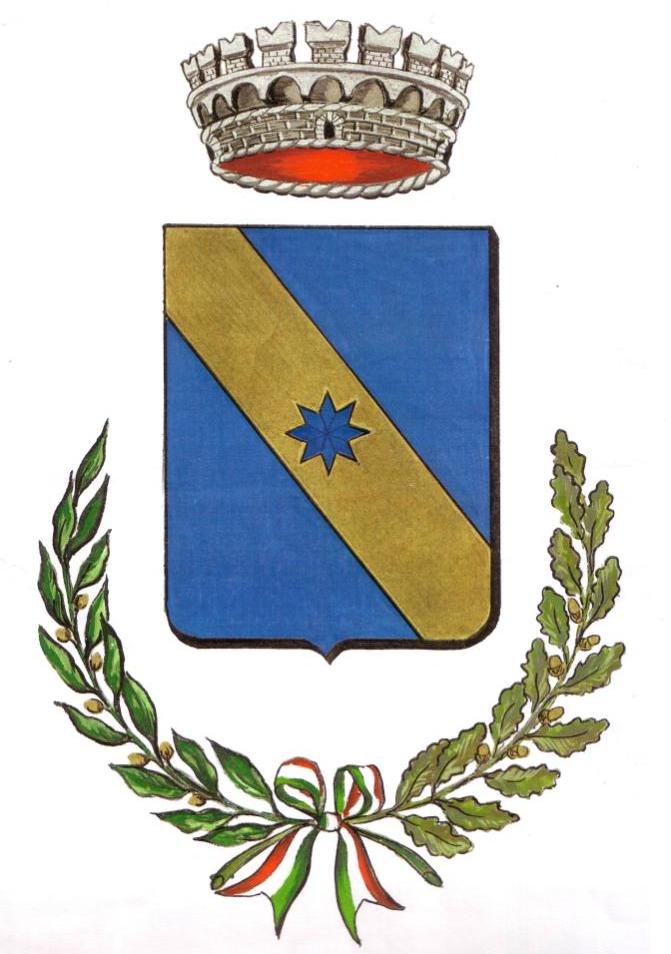 COMUNE DI CAPANNOLI
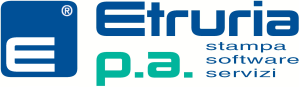 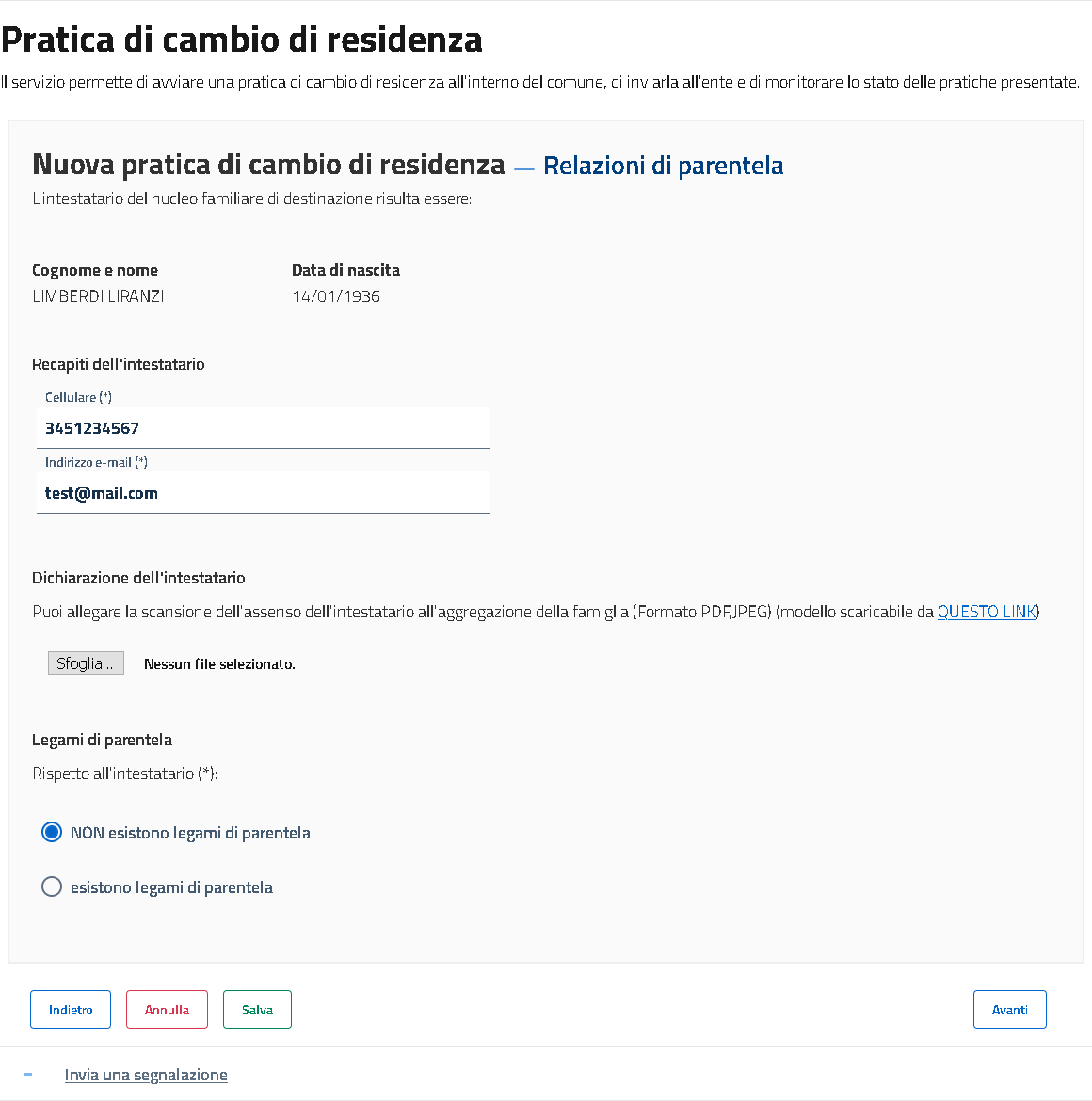 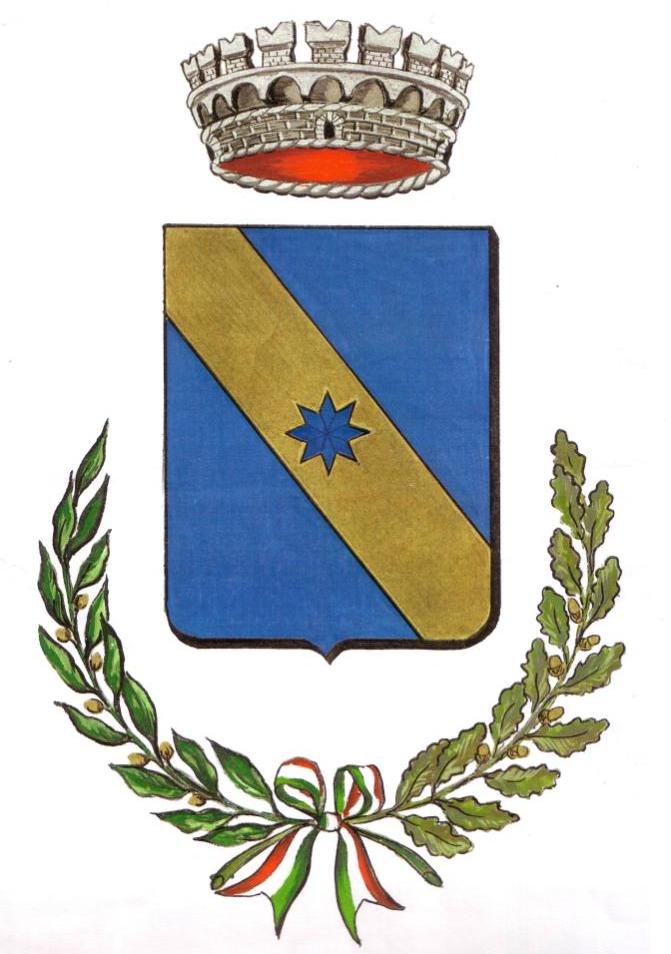 COMUNE DI CAPANNOLI
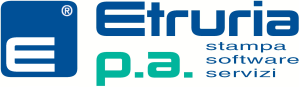 RIEPILOGO E INVIO
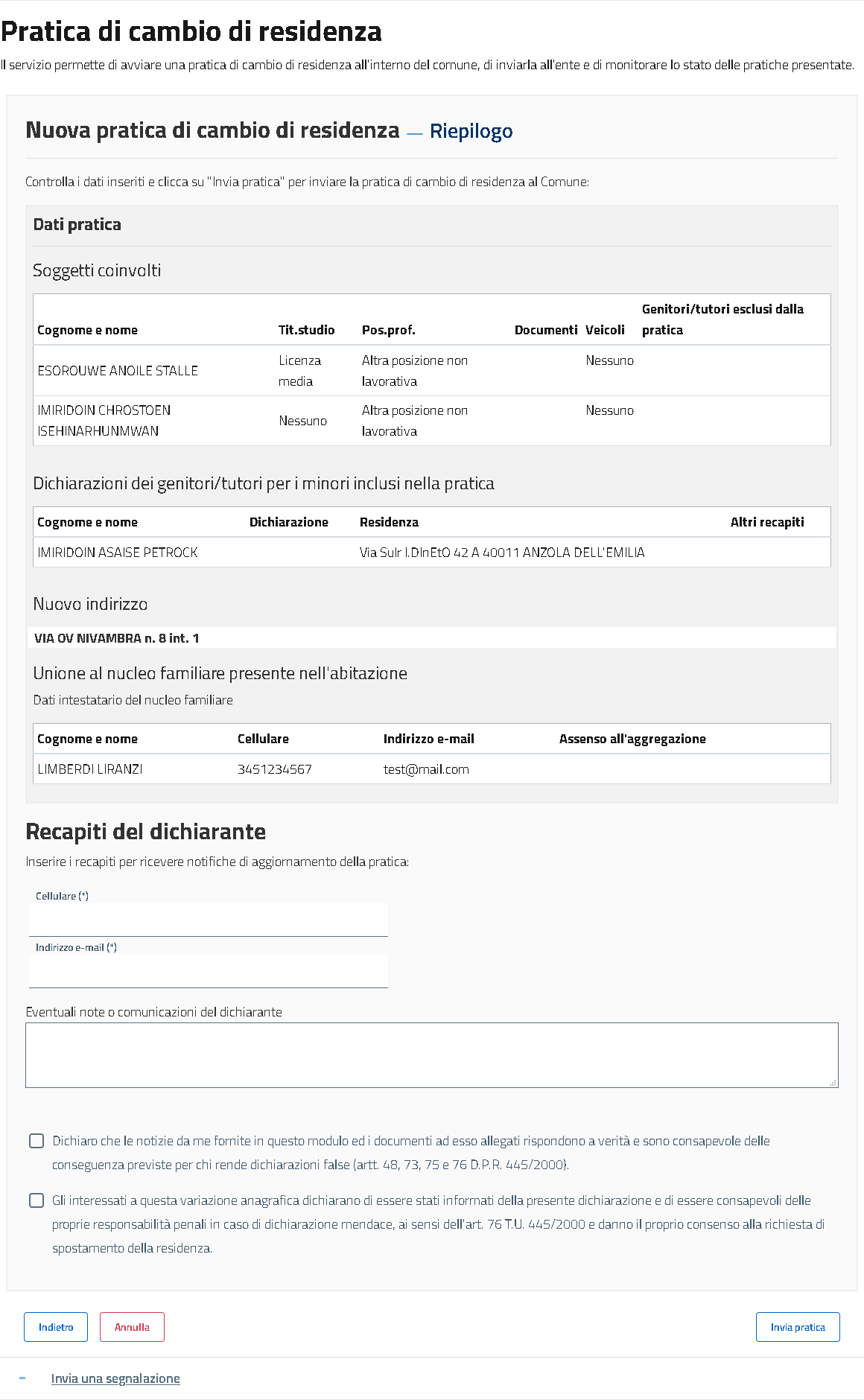 Questa fase permette di rivedere tutte le informazioni incluse nella pratica e di inviarla una volta verificate.

Per l’invio è necessario fornire i recapiti del dichiarante e spuntare entrambe le dichiarazioni di responsabilità delle informazioni presentate nella pratica.
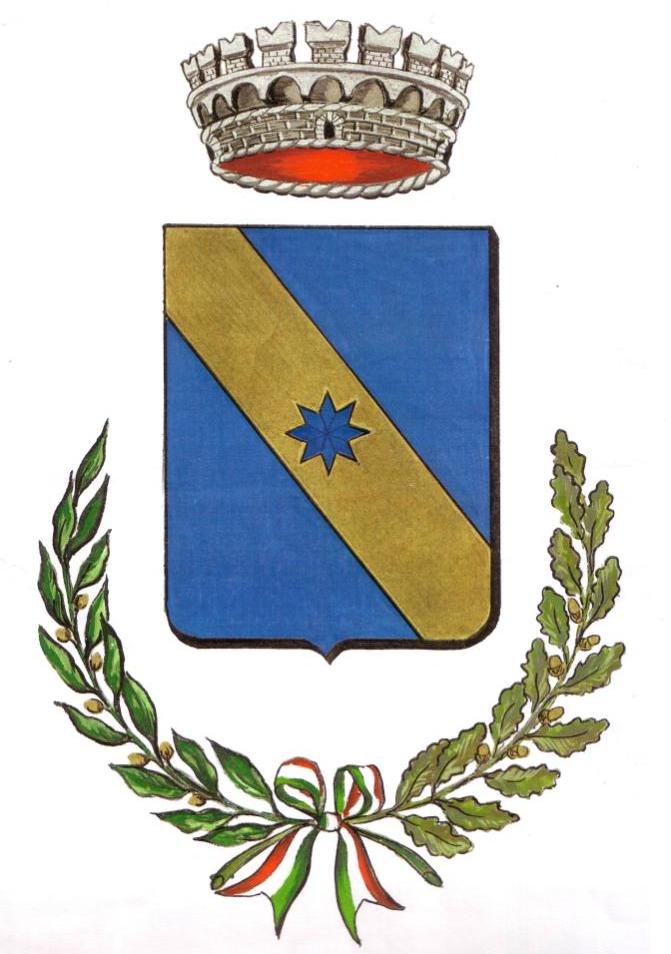 COMUNE DI CAPANNOLI
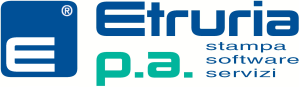 DETTAGLIO PRATICA
Una volta inviata, la pratica è consultabile con dettagli sullo stato di avanzamento e la possibilità di scaricare una copia pdf della stessa.
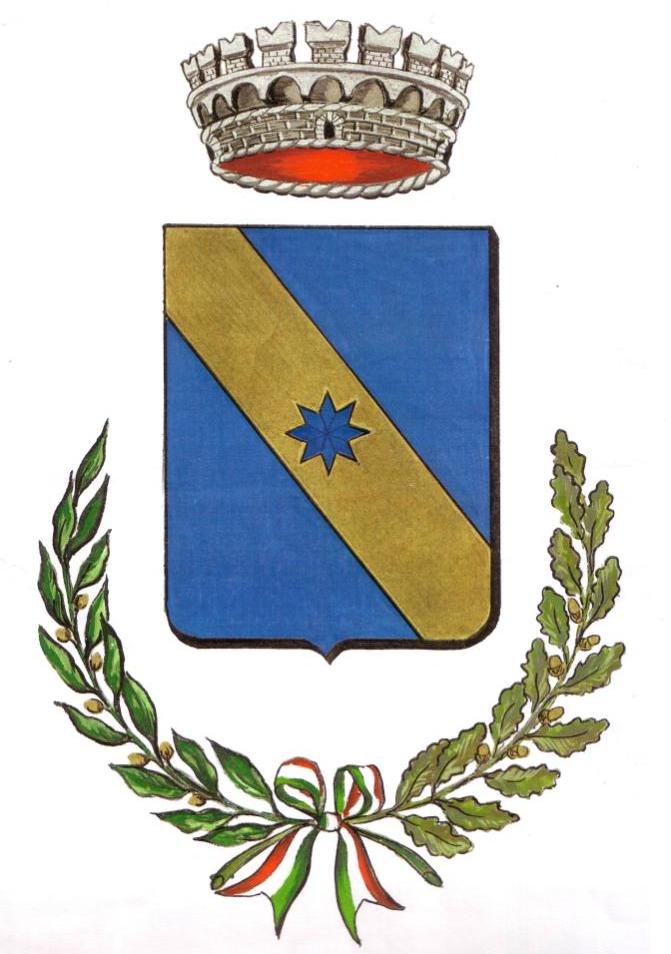 COMUNE DI CAPANNOLI
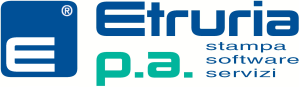 INFORMAZIONI UTILI
Che cos’è SPID e come ottenerlo

https://www.spid.gov.it/
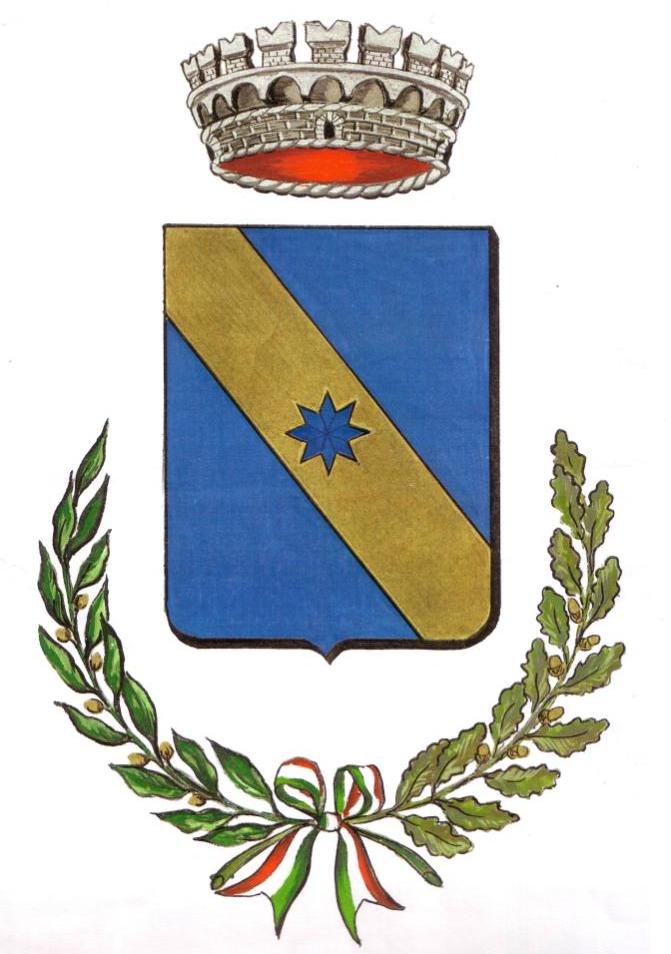 COMUNE DI CAPANNOLI
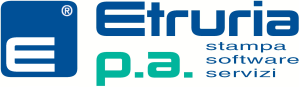 INFORMAZIONI UTILI
UFFICIO ANAGRAFE COMUNE DI CAPANNOLI

Numeri telefonici:
0587 606680 – 0587 606679 
negli orari, dal lunedì al venerdì dalle 10,00 alle 12,30 ed il martedì dalle 10,00 alle 16,30

Indirizzi mail:
ordinaria:	anagrafe@comune.capannoli.pi.it
PEC:		 comune.capannoli@postacert.toscana.it
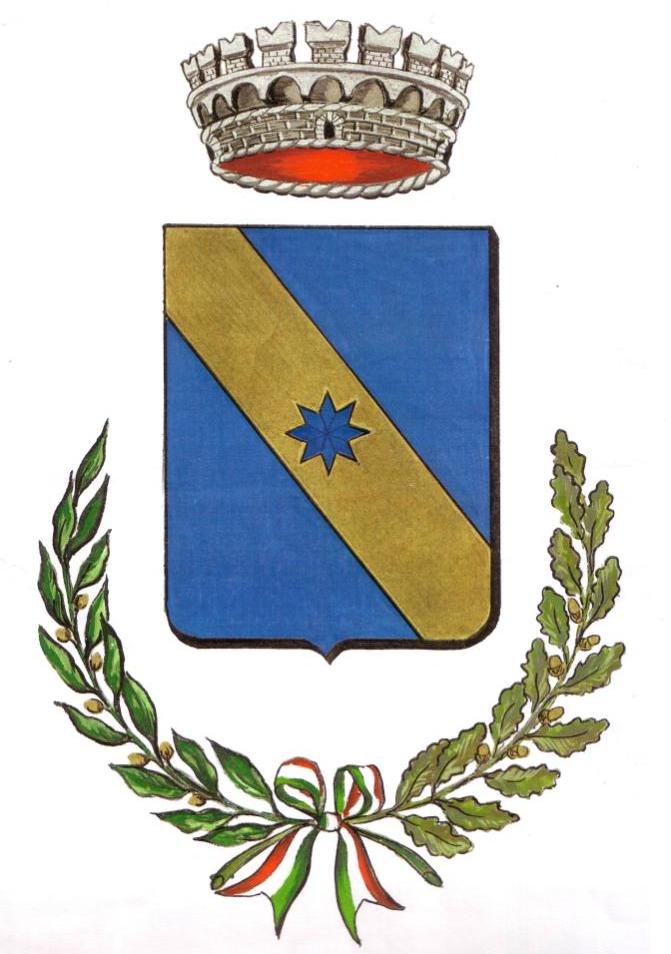 COMUNE DI CAPANNOLI
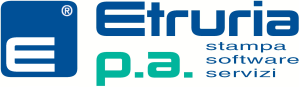